Achondroplasie
Barbora Valtrová
David Váňa
Jakub Turan 
Timotej Vataha
Vzhled, charakteristika
nízký vzrůst (neproporcionální trpaslictví)
zkrácené proximální části končetiny
normální délka trupu
cefalomegalie, klenuté čelo,vpadlý kořen nosu
dysfunkce Eustachovy tuby
kyphosis a lordosis zad, spinální stenóza
Vzhled, charakteristika
valgózní a varózní úchylky (postavení) kolenního kloubu
hydrocephalus
nižší relativní vitální kapacita plic, užší dýchací cesty, respirační infekce, sleep apnoe
GE reflux
inteligence, délka života ani reprodukční schopnosti nejsou ovlivněny
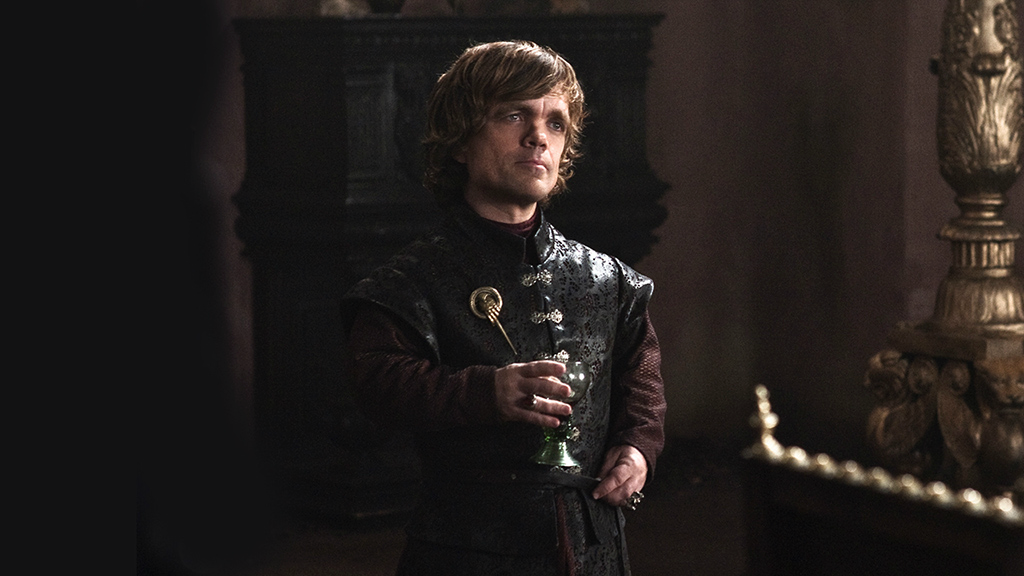 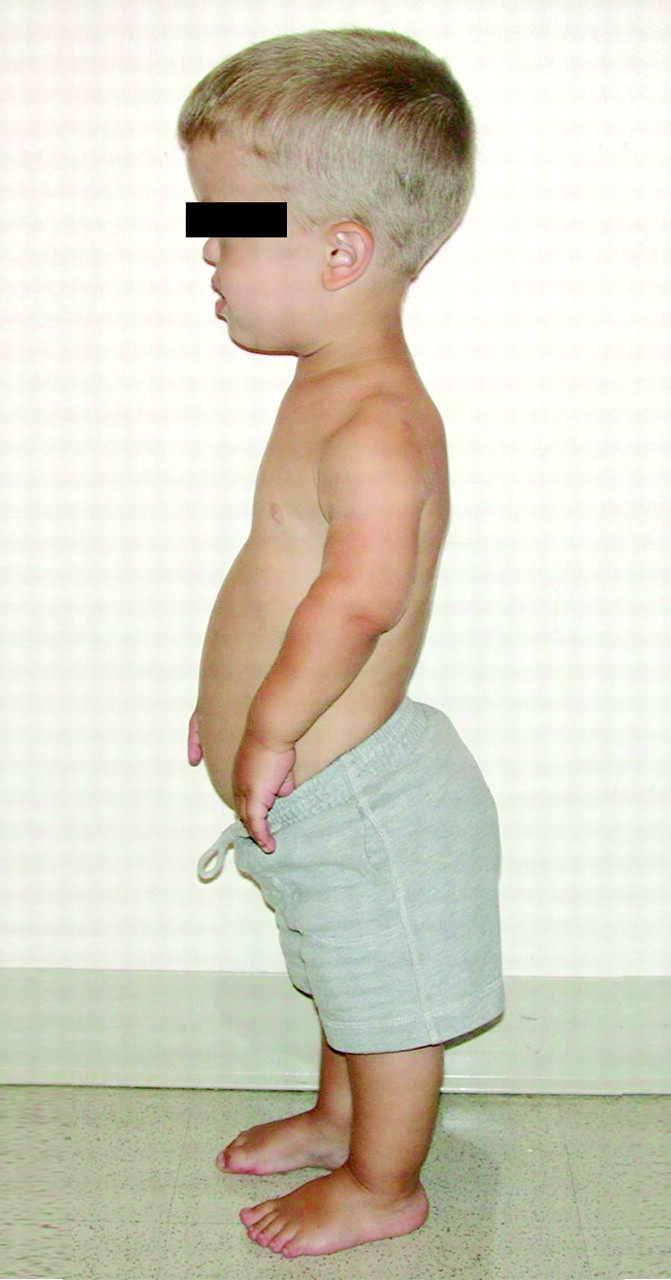 Genetická příčina
aktivační (GoF) mutace v genu pro FGFR3 
4p16.3
FGFR3 vysoce zakonzervovaný → negativní regulace růstu
2 mutace:
c.1138G>A (98%)
c.1138G>C (2%)
Riziko opakování
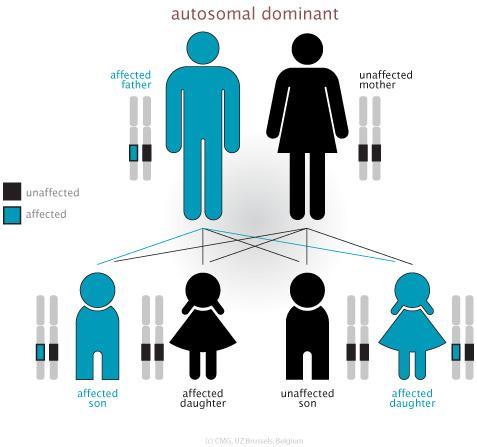 AD, 100% penetrance
80% nová mutace(paternální alela)
1:15000 - 40000
homozygotní forma je letální 
defektní spermatogeneze
Vyšetření
klinické vyšetření
zobrazovací metody (RTG, CT)
rodinná anamnéza
prenatálně UZ
molekulárně genetické testování (FGFR3) – vždy pro potvrzení klin. dg.  na molekulární úrovni
při nejasném/atypickém klinickém nálezu
Prenatální diagnostika
high-risk pregnancy - alespoň jeden rodič s achondroplazií
amniocentéza (15.-18. tt.)
odběr choriových klků (10.-12. tt.)
Případně PGD
- 	low-risk pregnancy - rodiče nepostižení
	- ultrazvuk (2D/3D)
	- při podezření amniocentéza
	- neinvazivní, z fetálních bb DNA v plasmě krvi matky
Léčba & prevence
symptomatická
chirurgické prodlužování končetin (od 6 let)
růstový hormon (GH) s nejistým efektem
hydrocephalus - ventriculoperitoneální shunt
úzké dýchací cesty - adenotonsilektomie až tracheostomie
Léčba & prevence
léčba infekcí středního ucha
spinální stenóza - laminektomie
Prevence primární:
otec by neměl být starší 45 let 
partner normální výšky
Zdroje
http://www.ncbi.nlm.nih.gov/books/NBK1152/#achondroplasia.Molecular_Genetics
Kumar, et al., Robbins and Cotran: Pathologic Basis of Disease, 9th ed., 2015http://ghr.nlm.nih.gov/condition/achondroplasia
http://www.brusselsgenetics.be/media/images/Illustraties/ill_eng/ill-11   

LÍČÍ PŘÍBĚH VĚDCE, KTERÝ ZASVĚTIL SVŮJ ŽIVOT STUDOVÁNÍ GENETICKÉ PORUCHY, JEŽ TĚŽCE POZNAMENALA JEHO SAMOTNÉHO. BENEDICT LAMBERT JE NEJEN TRPASLÍK, ALE TAKÉ VZDÁLENÝ PŘÍBUZNÝ SLAVNÉHO GENETIKA GREGORA MENDELA, V ROMÁNU SE TEDY – PODOBNĚ JAKO VE SKLENĚNÉM POKOJI – OBJEVUJE I ŘADA ČESKÝCH, RESPEKTIVE MORAVSKÝCH REÁLIÍ.                                             Doplnění RG
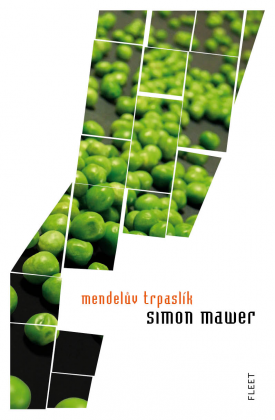